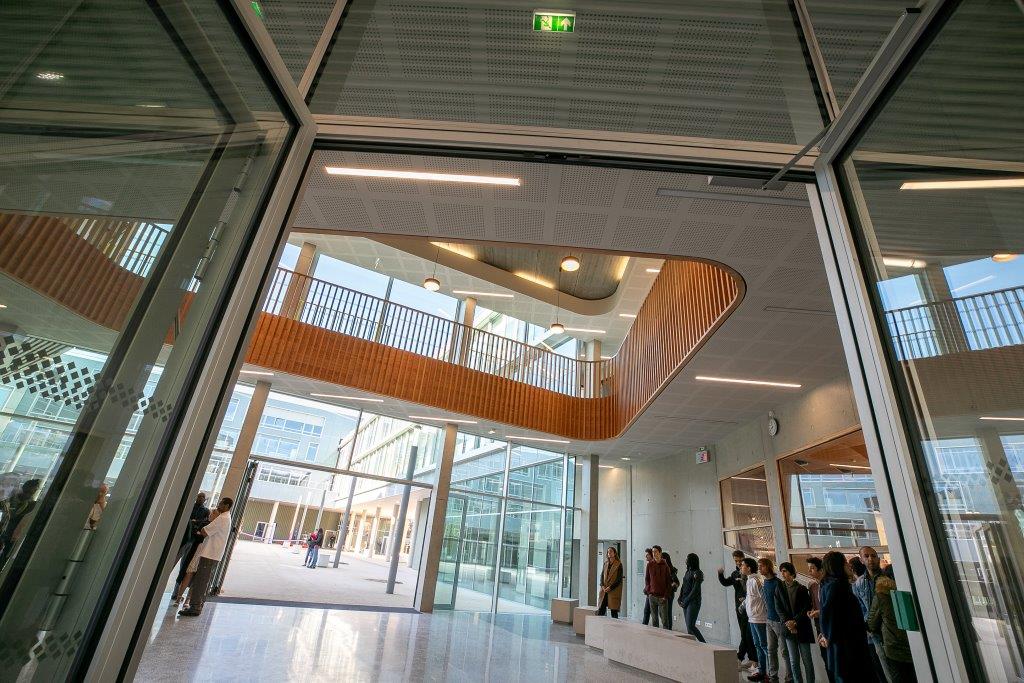 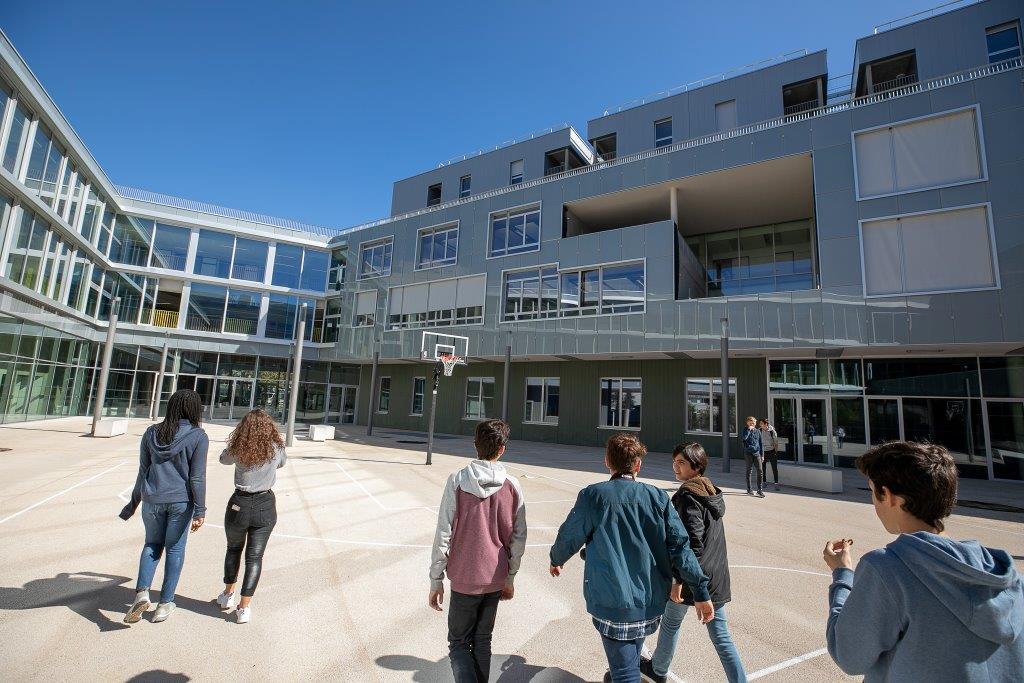 BRIGADE REGIONALE DE SECURITE
PROTOCOLE D’INTERVENTION
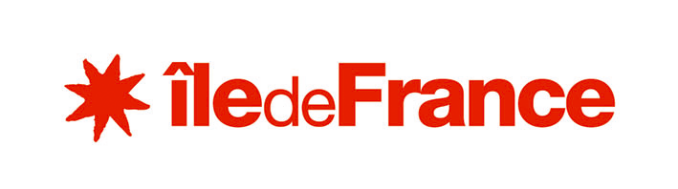 CONTEXTE
Dans un contexte régional marqué par la récurrence des menaces et le développement de nouvelles formes de violence dans les établissements scolaires, la Région Ile-de-France a décidé la création de Brigades Régionales de Sécurité. (BRS)

La création de cette brigade a été permise par délibération du Conseil Régional (rapport CR 2018-063).

Les personnels de ces brigades ont pour mission de soutenir, protéger, sécuriser les établissements qui en font la demande.
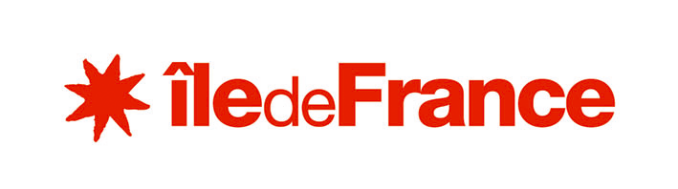 MODALITES D’INTERVENTIONS
Les interventions de la brigade régionale doivent pouvoir répondre aux situations d’urgence: l’action des BRS est orientée vers les établissements identifiés par des difficultés particulières. Les personnels de ces brigades interviennent, sur demande des proviseurs auprès de la Région. 

En-dehors de la situation d’urgence le responsable des interventions ou le coordonnateur prend contact avec le chef d’établissement pour élaborer si besoin les modalités d’action particulière et pour s’assurer de bien pouvoir répondre a ses attentes avec les moyens dont il dispose.

Il appartient aux chefs d’établissements d’assurer l’information des équipes pédagogiques et leurs hiérarchies.
En temps de crise un échange régulier sera assuré entre les EMS et BRS par le partage d’informations et d’évaluation en commun.
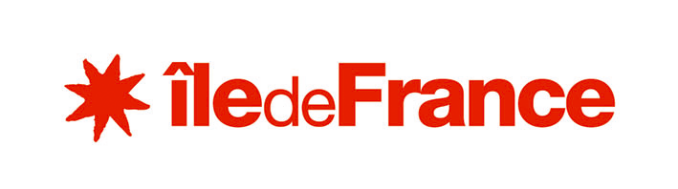 MISSIONS
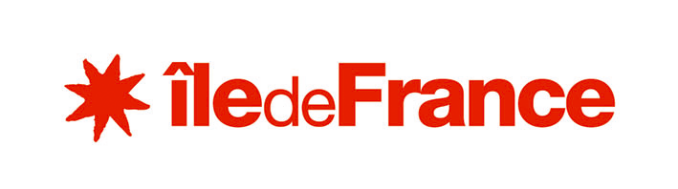 PROTOCOLE D’INTERVENTION DES BRS
LE CHEF D’ETABLISSEMENT FORMULE UNE DEMANDE D’INTERVENTION DE LA BRS AUPRES DU RESPONSABLE DES INTERVENTIONS :
Contacte par téléphone et confirme par mail avec description des faits
Le chef d’établissement assure seul l’information de sa hiérarchie
L’INTERVENTION DE LA BRS EST VALIDEE PAR LE RESPONSABLE DU BUREAU DES INTERVENTIONS  DE LA REGION APRES AVIS DU CABINET. LE RESPONSBLE  DU BI INFORME LA  VP ET LES DGA LYCEES ET RH :
Définition des modalités d’action
Nature des interventions par rapport aux attentes
Durée
INTERVENTION DANS L’ETABLISSEMENT :
La BRS sur site est composée de 4 agents encadrés par un coordonnateur
A l’intérieur et aux abords (parvis) de l’établissement l’autorité est représentée exclusivement par le Chef d’établissement
La BRS respecte le principe de non ingérence dans le fonctionnement de l’établissement
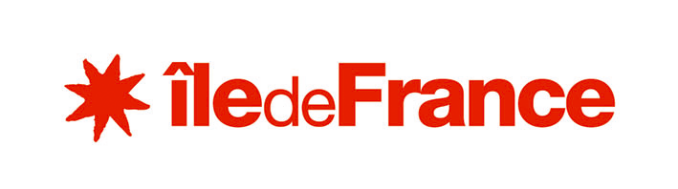 PROTOCOLE D’INTERVENTION DES BRS
Les étapes d’intervention des BRS :

Définir avec le chef d’établissement les modalités d’action

Définir la nature de l’intervention, sa durée et son calendrier

Les agents agissent dans le cadre déontologique préalablement défini

Les agents demeurent à l’intérieur de l’établissement sous l’autorité fonctionnelle du chef d’établissement
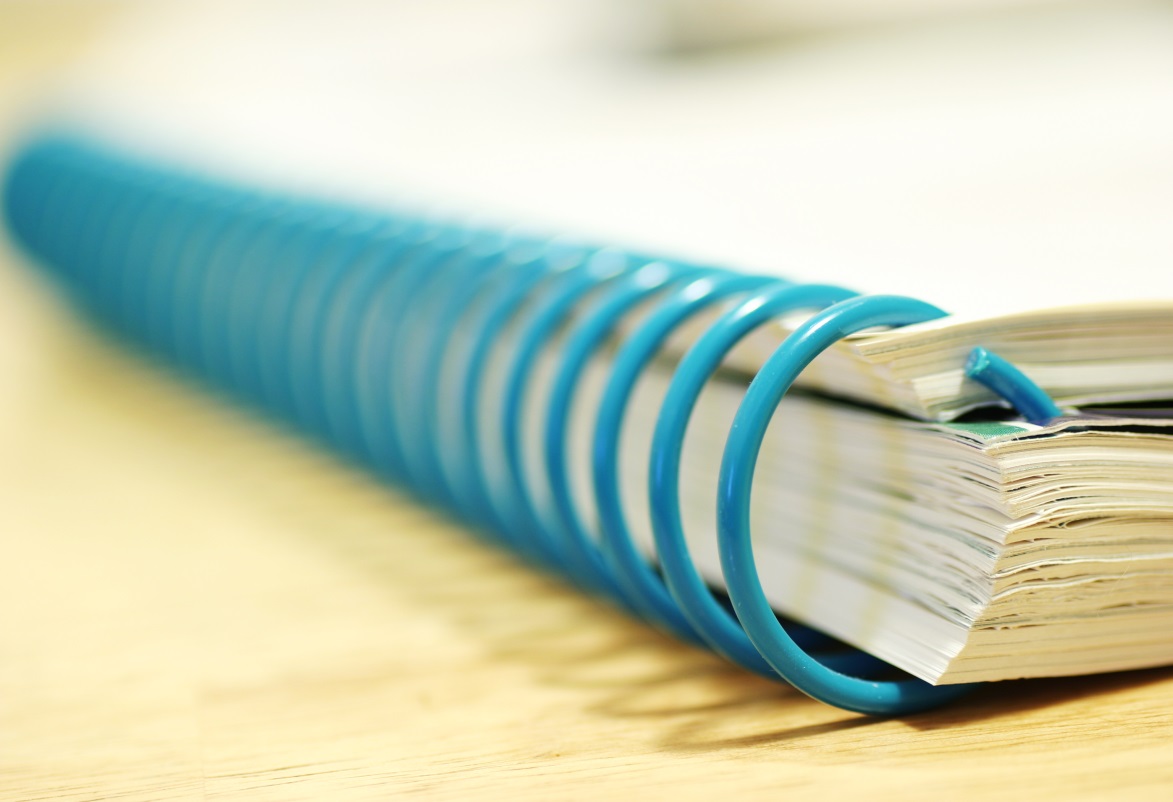 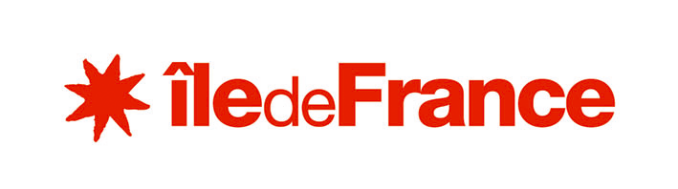 PROTOCOLE D’INTERVENTION DES BRS
La BRS intervient en appui et sur demande du chef d’établissement  afin de  l'assister dans ses missions de protection de la communauté scolaire,  et de sécurité de l’établissement (à l’intérieur et aux abords (parvis) uniquement,  sureté des locaux, contrôle des flux, ). 

Elle intervient également en matière de prévention en aidant le chef d’établissement à identifier de potentiels facteurs et risques de violence. À ce titre elle assure un rôle de médiation de manière à pouvoir apaiser une situation conflictuelle ou de crise.

Le responsable des interventions peut proposer directement aux chefs d’établissements une intervention s’il a connaissance de signalements pouvant laisser supposer l’imminence d’une situation dangereuse. Le chef d’établissement confirme formellement son accord par une demande d’intervention.
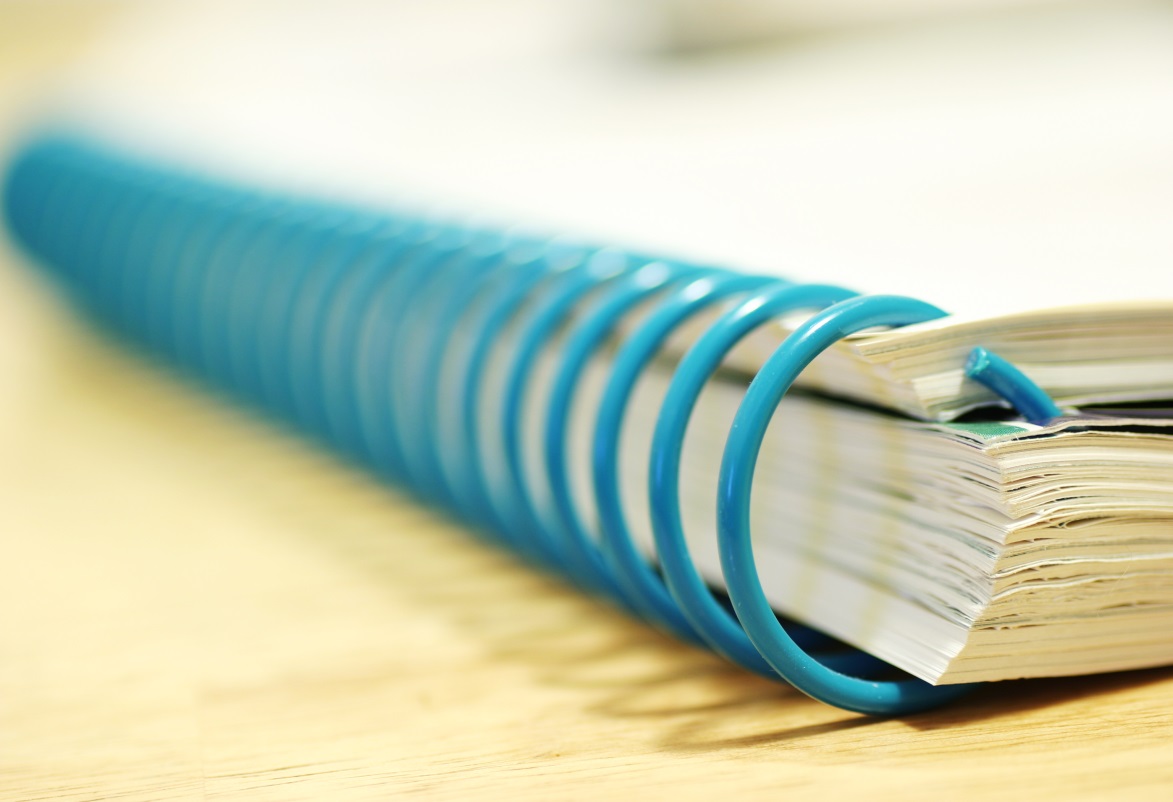 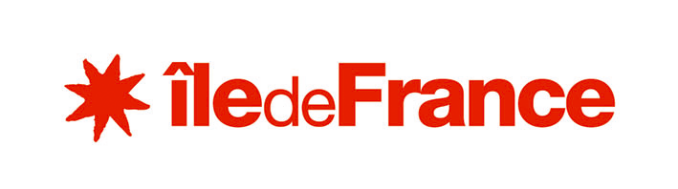 Partenariat
L’intervention des personnels des brigades s’inscrit en complémentarité et en bonne coordination avec les rectorats franciliens. En raison de la multiplicité des incidents et faits de violence, c’est par la cohérence, l’échange et le travail en commun de l’ensemble des intervenants chacun dans le cadre de ses prérogatives et responsabilités que des solutions réalistes sont trouvées.

Aussi, des réponses coordonnées et complémentaires entre les BRS et ses partenaires sont attendues. ( Police ,Gendarmerie, EMS),
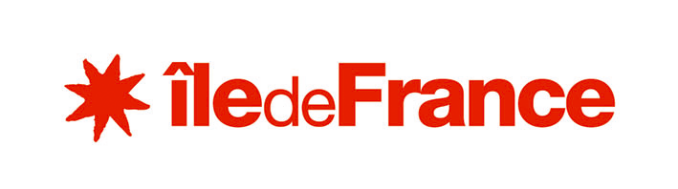 Partenariat
Les BRS peuvent intervenir dans un même établissement avec les EMS chacun dans le cadre de leurs missions.
BRS Sécurité des biens et médiation.
EMS Sécurité des personnes en lien avec l’action éducative
Les BRS ne se substituent en aucun cas  aux forces de l’ordre. Le partenariat avec celles-ci s’inscrira dans un cadre institutionnel sous l’autorité du Conseil Régional.
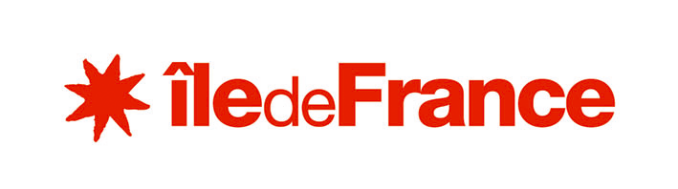 Formation
Une formation conjointe avec les EMS sera dispensée par les services académiques de Créteil et Versailles.
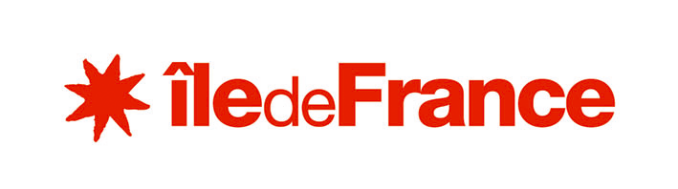 LIEUX DE RATTACHEMENT DES BRS
LES BRS  SONT IMPLANTEES DANS LES LIEUX SUIVANTS ELLES PEUVENT INTERVENIR SUR L’ENSEMBLE DU TERRITOIRE FRANCILIEN
BRS 2 78 92 95
Argenteuil 
Jean Jaurès 95
BRS 1
93 75
Saint Denis Bartholdi 93
BRS 3 77 91 94
Chennevières Champlain 94
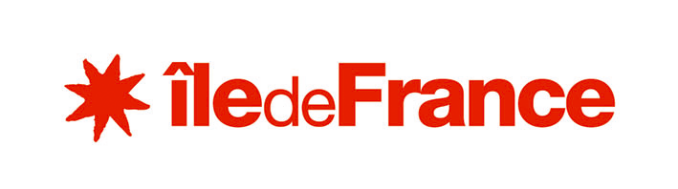 Fonctionnement de la BRS
Le responsable de la BI et les coordonnateurs de la BRS ont la charge de l’organisation et du fonctionnement des agents de la Brigade :
- Le responsable de la BI, en tant que responsable hiérarchique, assure la notation, le suivi des agents ( montée en compétence, entretien d’évaluation et sanctions disciplinaires le cas échéant..).Il s’appuie sur les propositions des coordonnateurs.
Les coordonnateurs ont la charge de l’organisation au quotidien du fonctionnement de l’équipe : gestion et suivi des plannings; organisation des activités, accompagnement de l’équipe dans la réalisation de leurs missions
Selon des modalités à définir localement en échangeant régulièrement avec les EMS 

Horaires de travail:  Temps de travail quotidien : 7H50
Temps de travail hebdomadaire : 39H10
avec pause déjeuner (1H00) : 7H00-15H50 ou 8h00-16h50

Congés et absences : 
Dans le cadre de leurs contrats, les agents bénéficient de 2,08 jours de congés par mois. Les congés sont soumis à la validation du supérieur hiérarchique.
En cas de maladie, l’agent doit faire parvenir son certificat médical d’arrêt de travail au service de l’administration des agents du siège, au plus tard dans les 48 heures qui suivent la consultation. Ils doivent également prévenir leur supérieur hiérarchique le plus rapidement possible.
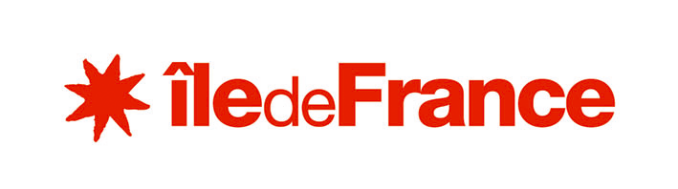 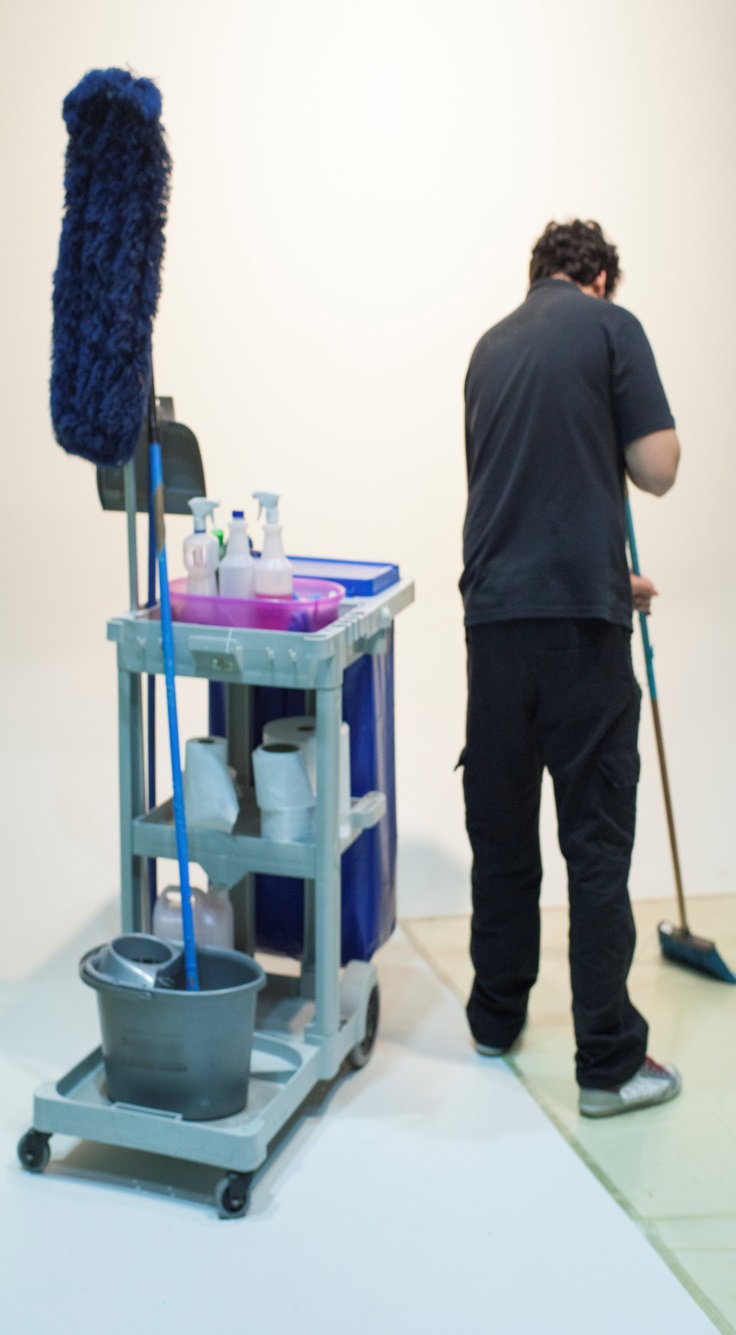 FONCTIONNEMENT DE LA BRS
Tenue vestimentaire et équipement
Afin de transmettre une image conforme et unitaire du service et de la Région Ile de France, il est obligatoire pour les agents de porter la tenue mise à disposition par l’administration.
Cette tenue devant être compatible avec l’ensemble des missions exercées, elle se compose :
- d’une tenue professionnelle floquée Ile-de-France ;
- d’une dotation matérielle (talkie-walkie )
Tenue d’un registre de sécurité
L’agent est tenu d’utiliser un registre de sécurité dès sa prise de service dans lequel figure :les heures de présence (prise et de fin de poste ; départ et retours de pause) ; les évènements constatés durant la journée dans un EPLE (incidents, doivent être reportés impérativement),
Restauration 
- Restauration assurée au sein du lycée de rattachement
- Restauration assurée par la RIF
En semaine, l’agent peut lors de sa pause déjeuner, également utiliser la restauration collective du site de Saint Ouen.
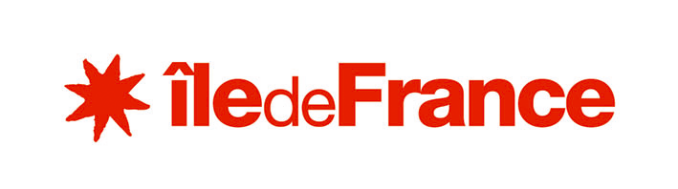 FONCTIONNEMENT DE LA BRS
Déontologie
L’agent de la brigade de sécurité représente la Région dans l’exercice de ses fonctions.

Les comportements et attitudes professionnelles demandées à un agent de la brigade de sécurité sont donc :
- Respect de la hiérarchie
- Ponctualité, bonne présentation
- Rendre compte
- Moralité, honnêteté
- Sobriété, maitrise de soi
- Vigilance, écoute
- Curiosité, patience
- Discrétion,
- Esprit d’équipe
- Sens du devoir…
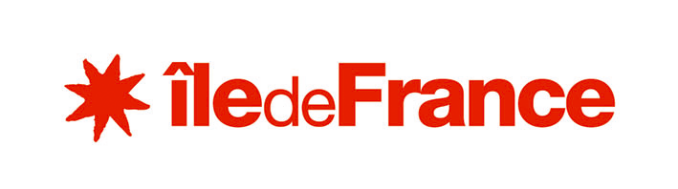